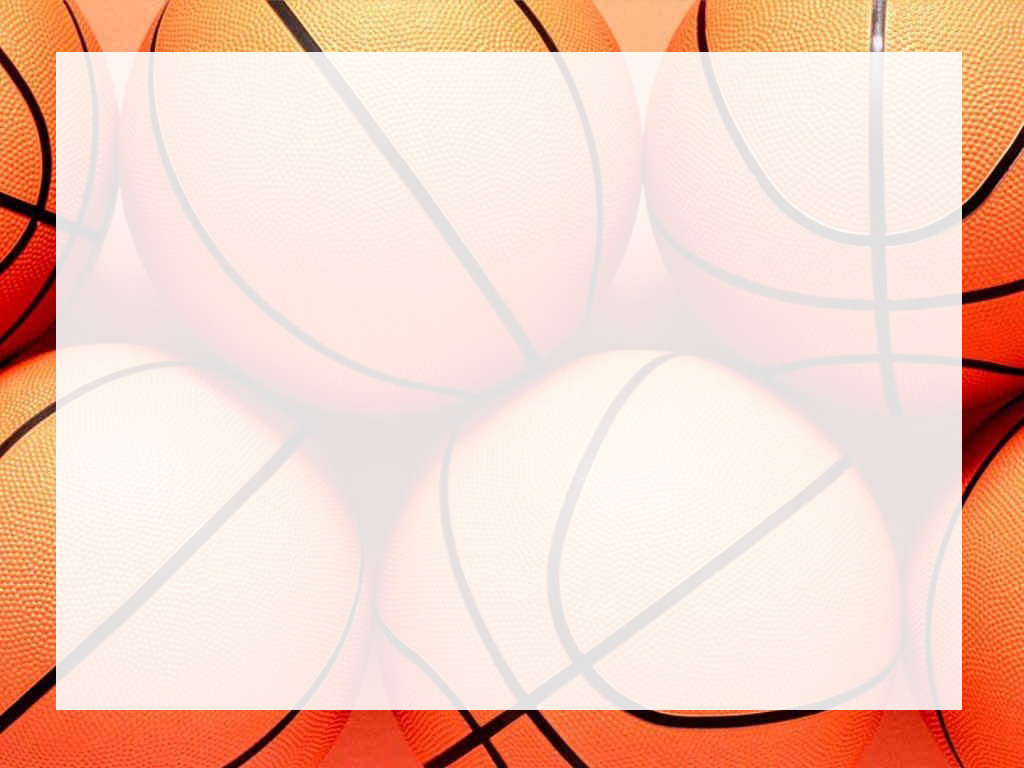 Особенности контрактов, заключаемых со спортсменами
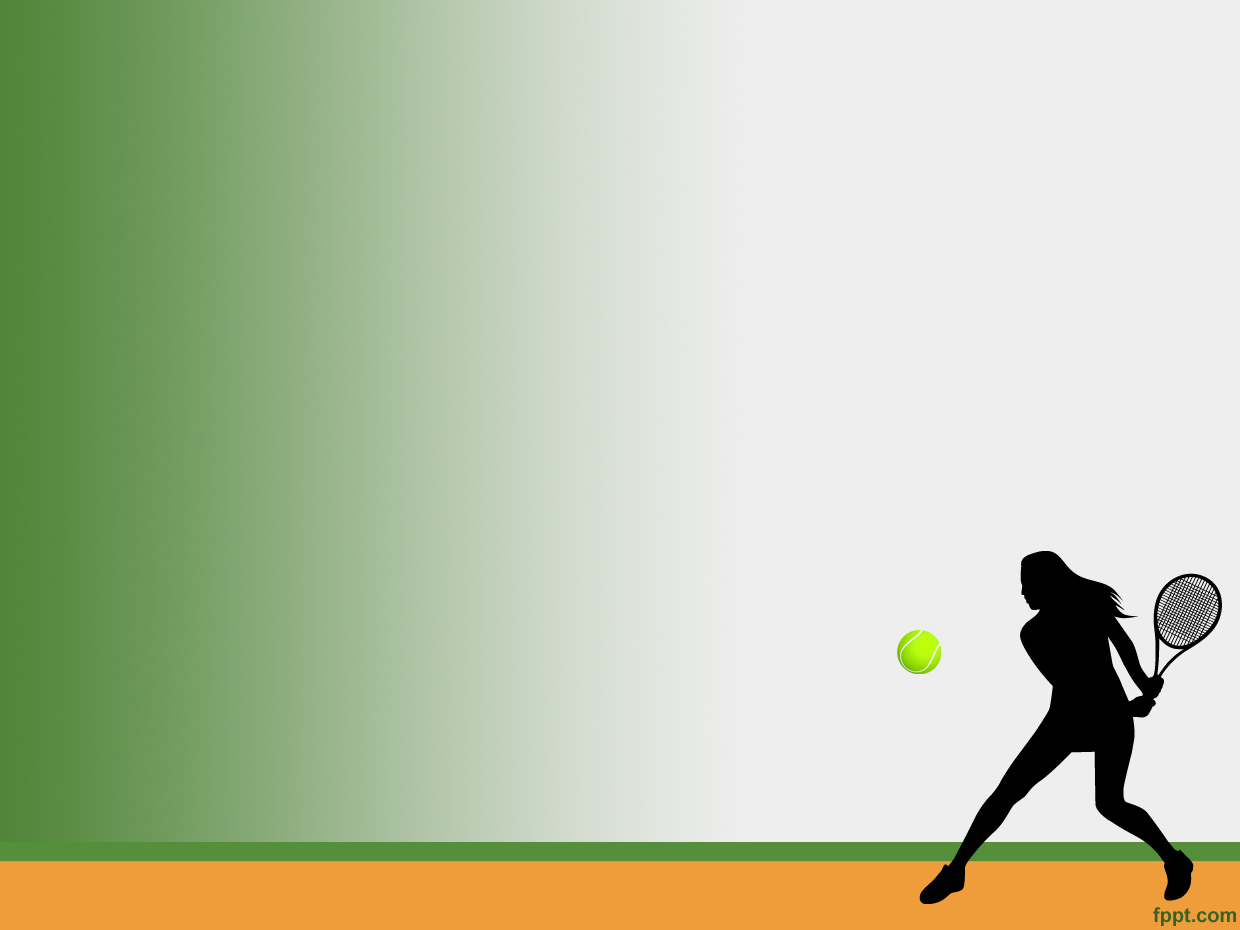 Положение о порядке и условиях заключения контрактов со спортсменами и тренерами национальных тренеров. Оно утверждено Постановлением
 Минспорта и туризма и Минтруда №1/9.
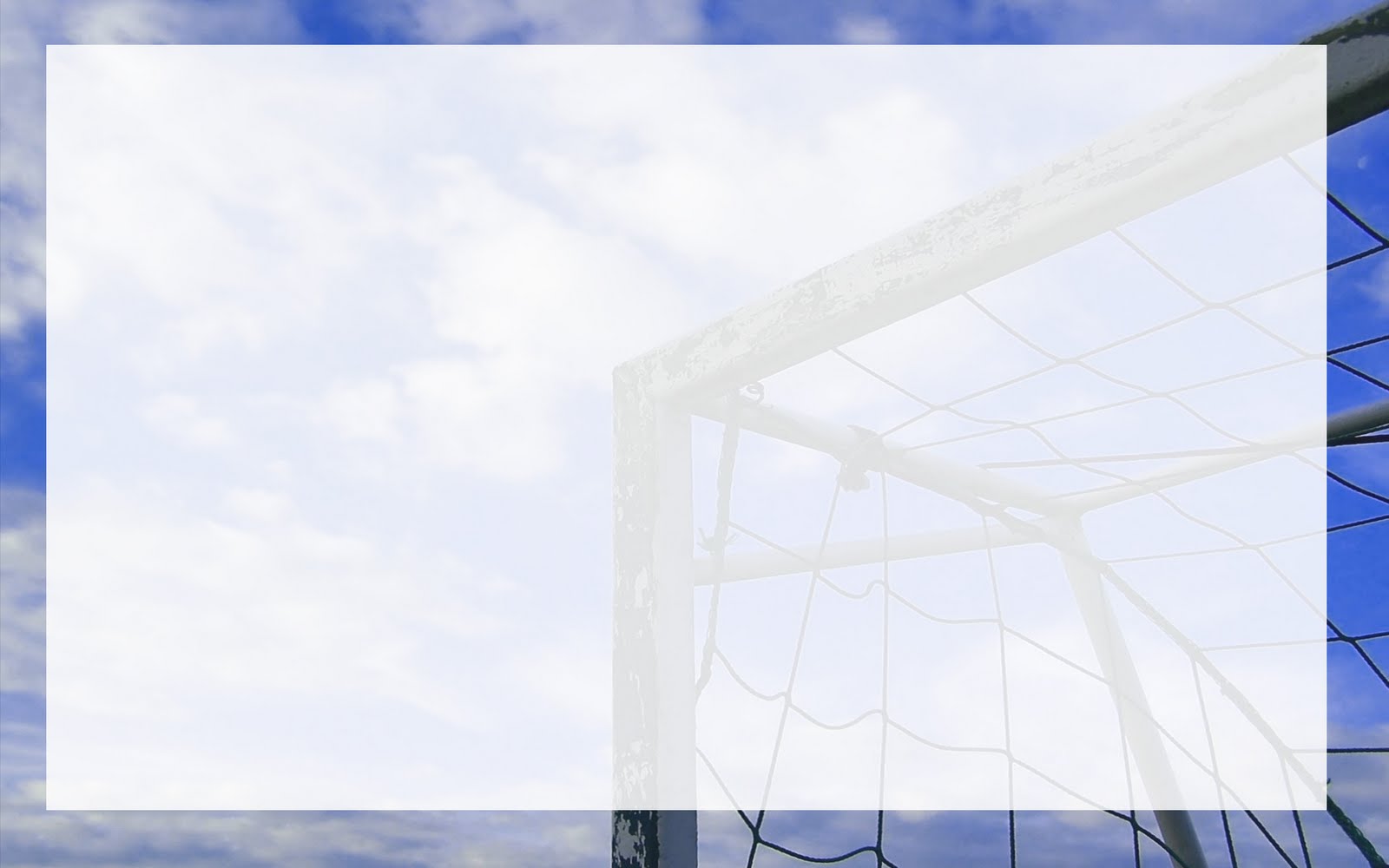 Контракт
Контракт – трудовой договор, заключенный в письменной форме на определенный в нем срок, содержащий особенности с общими нормами законодательства о труде, и предусматривающий конкретную минимальную компенсацию за ухудшение правового положения спортсмена или тренера.
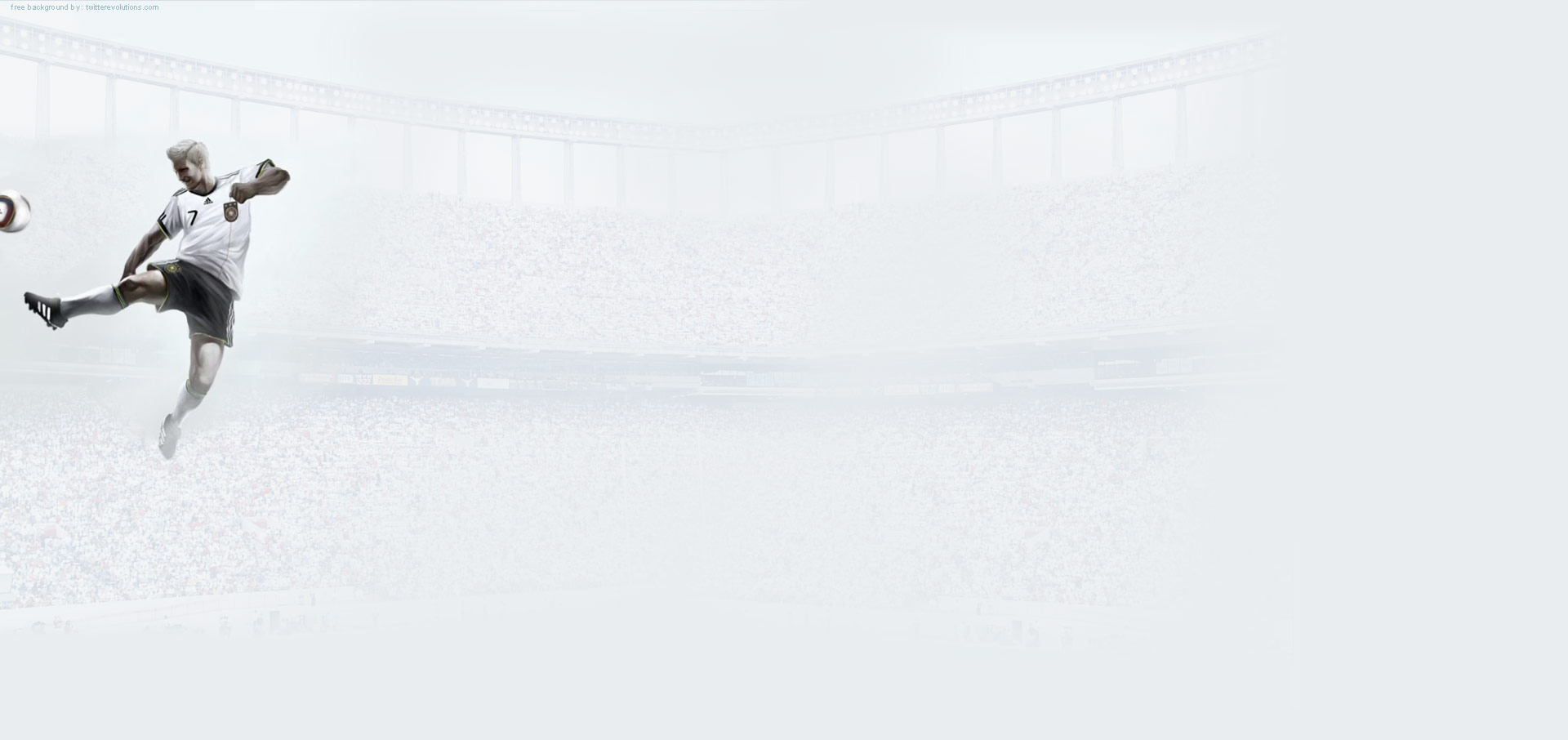 Контракт заключается между Минспорта и туризма, которое является нанимателем, заключается в письменной форме, составляется в 2 экземплярах, минимальный срок – 1 год.
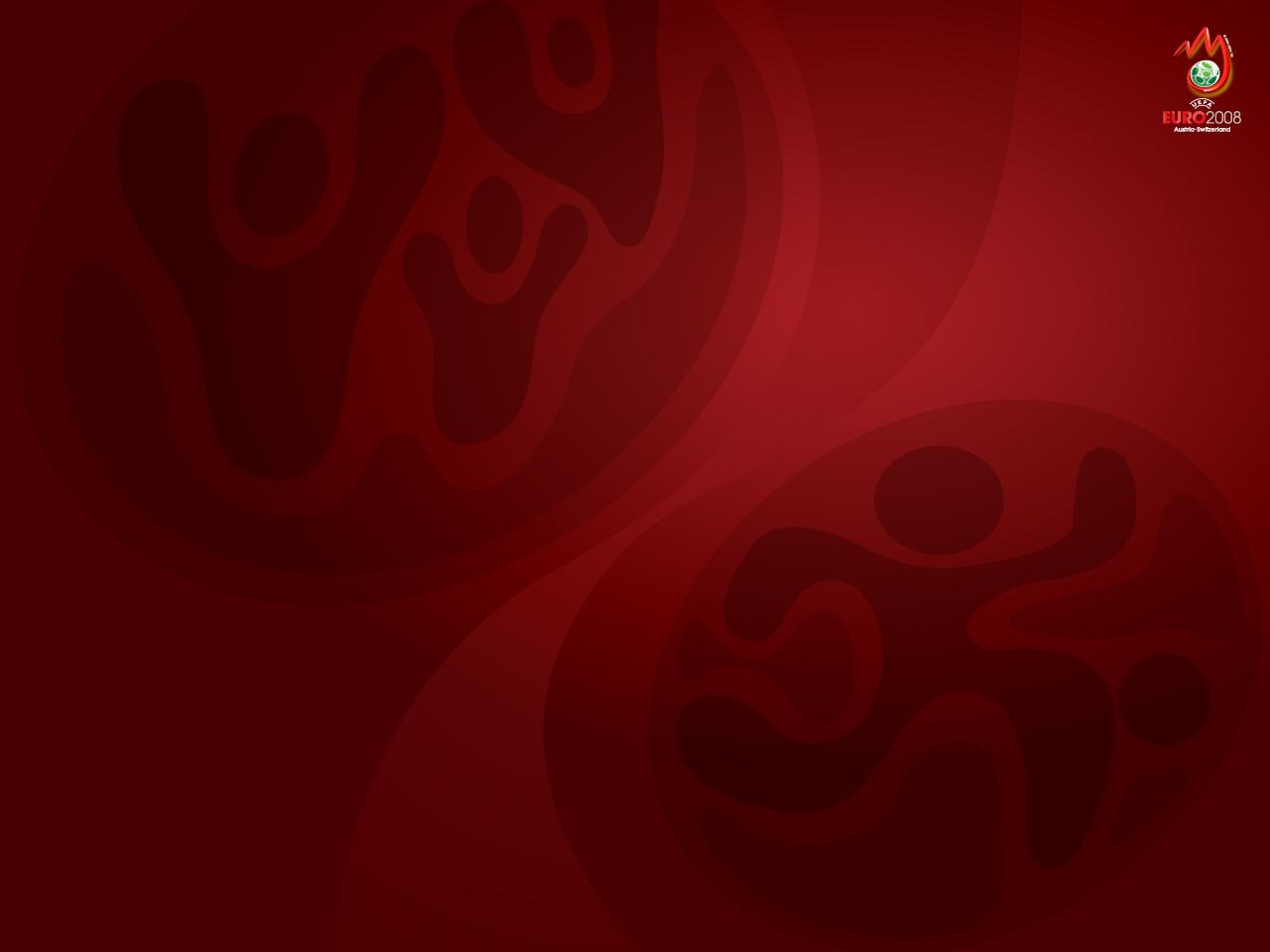 Обязательные условия:
1)дата заключения2)место работы3)должность работника 4)срок действия контракта 5)права и обязанности, ответственность сторон 6)условия организации и оплата труда работников 7)дополнительные меры стимулирования труда
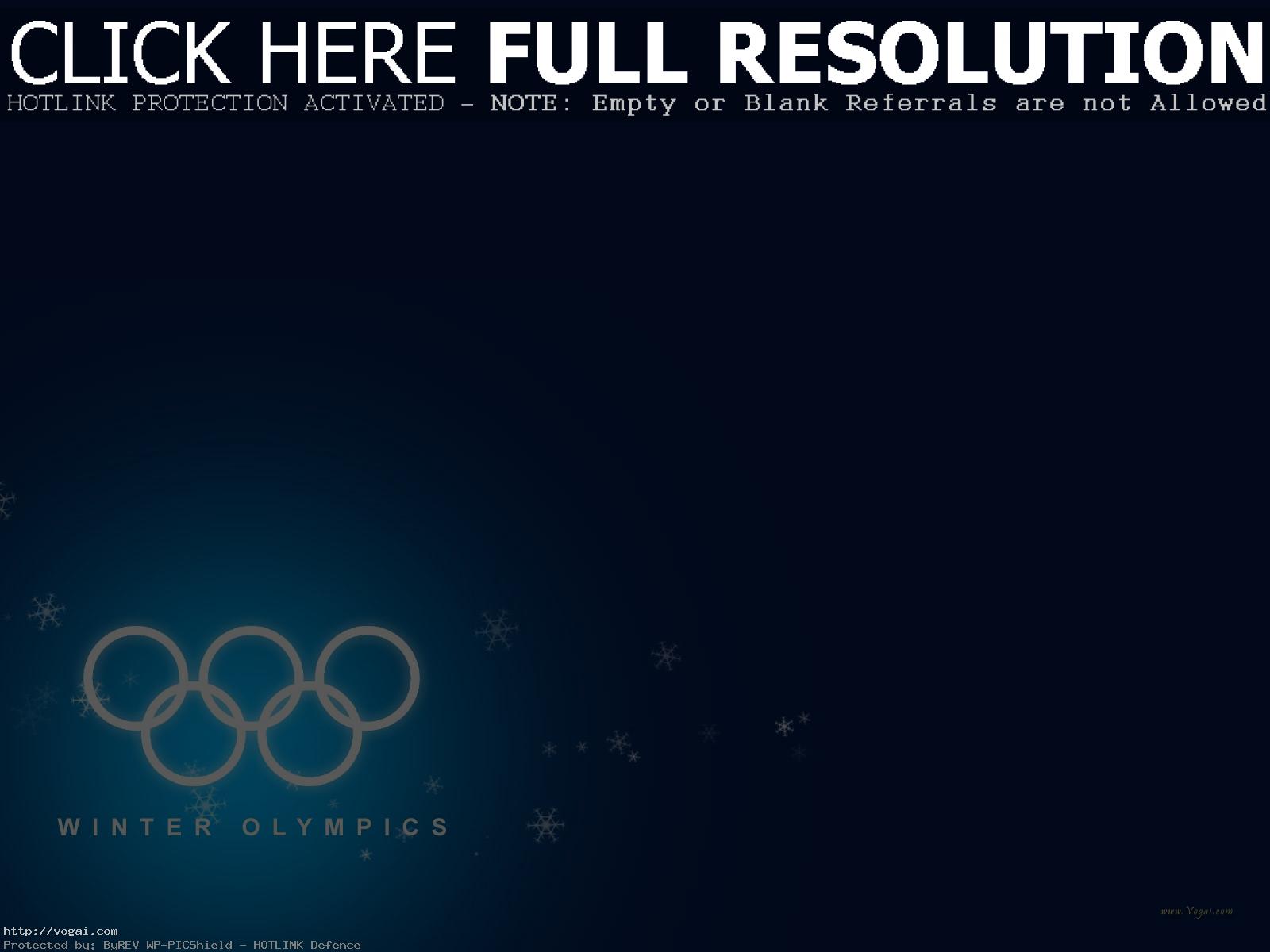 Контракт может быть расторгнут:
1)по инициативе нанимателя за определенные нарушения работником своих обязанностей (особенность: неоднократное нарушение – 2 и более раза в течении 6 месяцев)
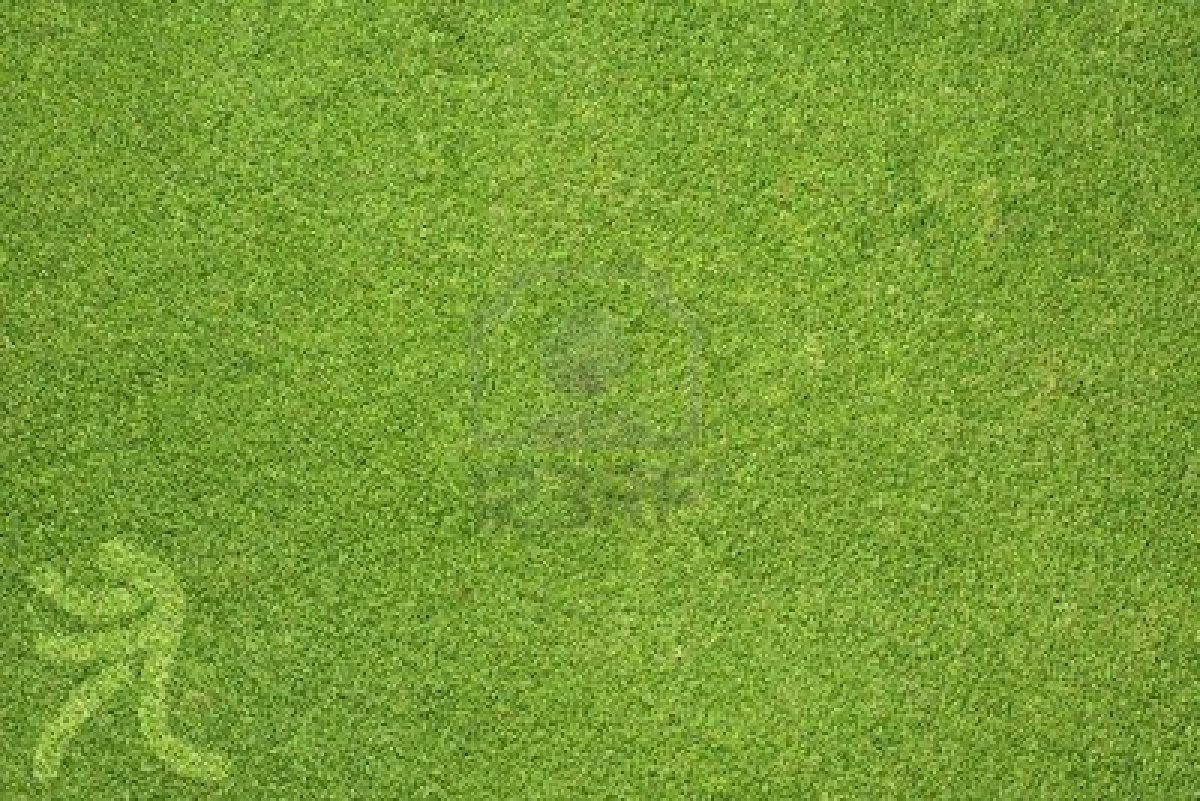 2)по требованию работника – в случае не выполнения или ненадлежащего выполнения нанимателем условий контракта
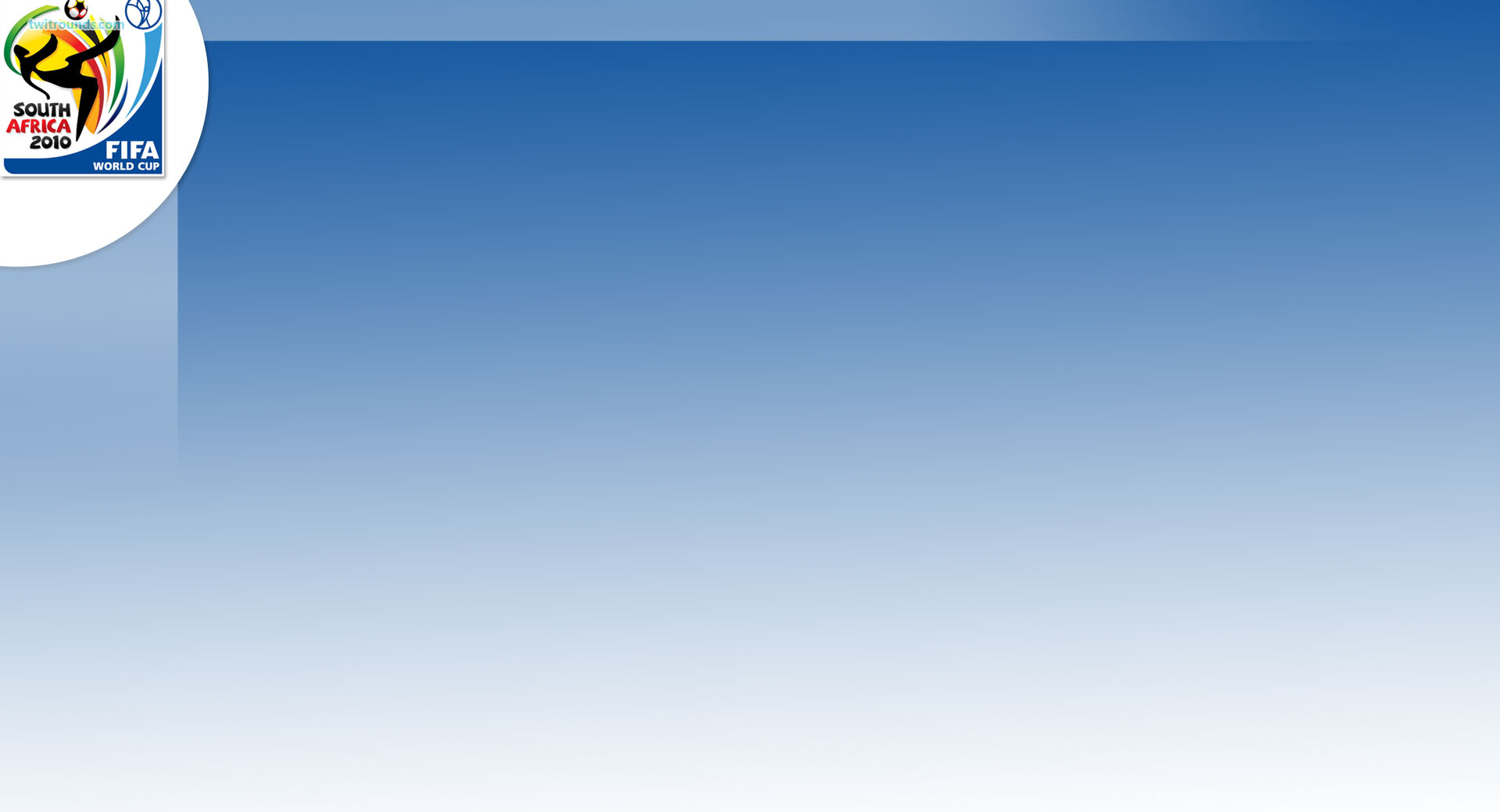 Продление контракта на новый срок производится по соглашению сторон, а если по истечении срока действия контракта трудовые отношения фактически продолжаются и не одна из сторон не потребовала расторжения, то контракт преобразуется в трудовой договор, который заключен на неопределенный срок.
Белорусская федерация футбола заключает контракт с особыми обязательными условиями:
1)требования об обязательном рассмотрении возможного спора по исполнению заключенного контракта в соответствующих органах ассоциации Белорусской федерации футбола2)обязательно необходимо указывать дату рождения футболиста 3)должно быть упоминании об использовании или неиспользовании услуг агента4)о соблюдении спортсменами антирасистской и антидопинговой политики 5)о невозможности расторжения контрактов ни футболистом, ни клубом в течении сезона
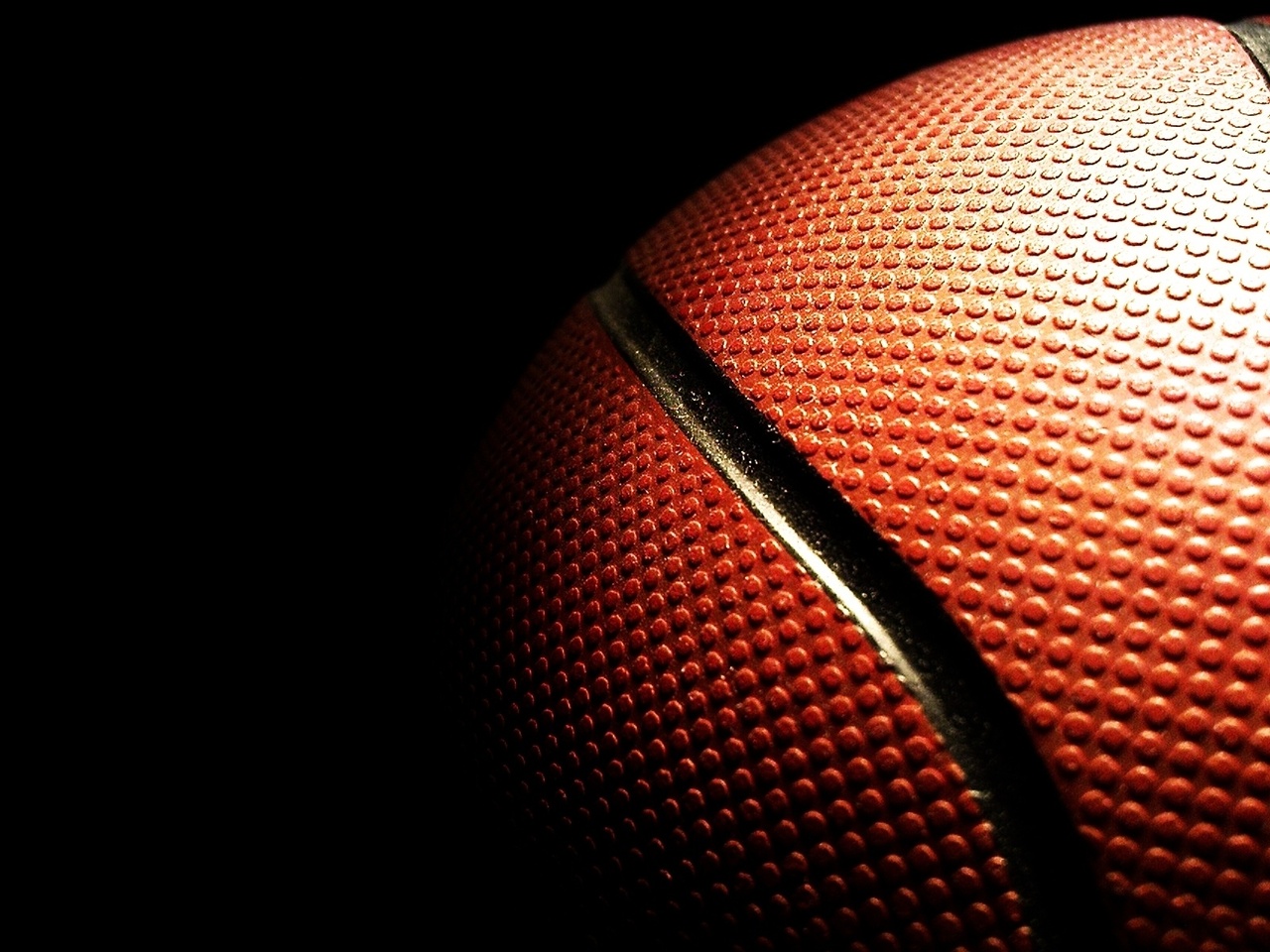 Отсутствие указанных условий является основанием для отказа в регистрации трудовых соглашений в белорусской футбольной ассоциации
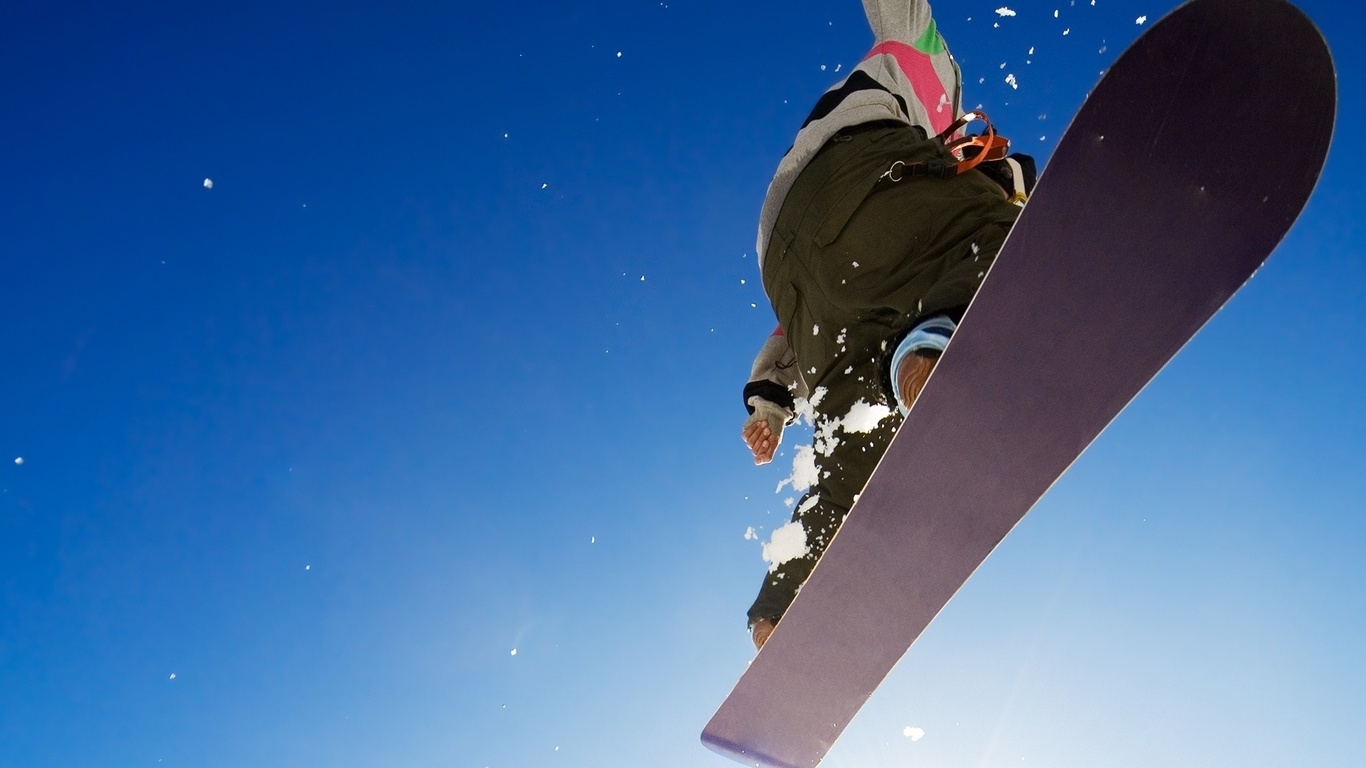 Встречаются условия
1) о неразглашении профессиональной тайны2) условия, касающиеся об обучении в образовательных учреждениях3) обязанность нанимателя организовать трудовые отношения со спортсменом таким образом, чтобы не препятствовать ему проходить полноценное обучение и получение не спортивного образования 4) обязанность нанимателя обеспечить за счет собственных средств проведение обязательных периодических медицинских обследований